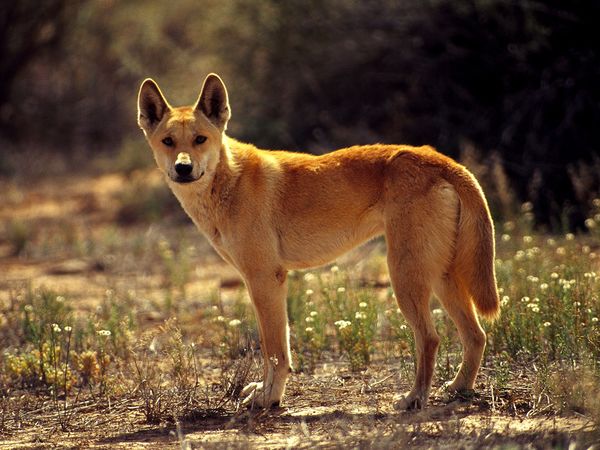 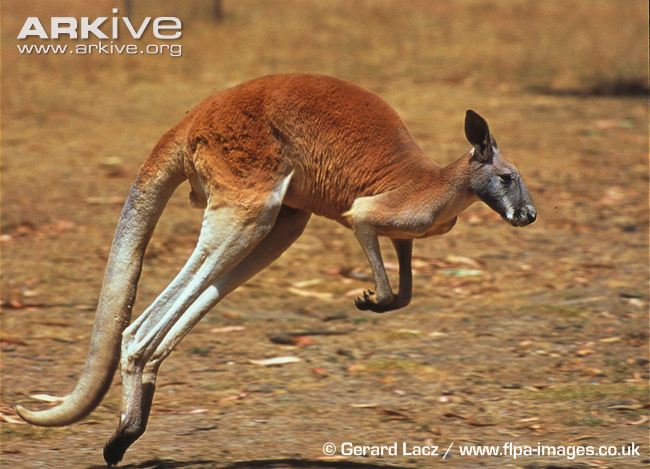 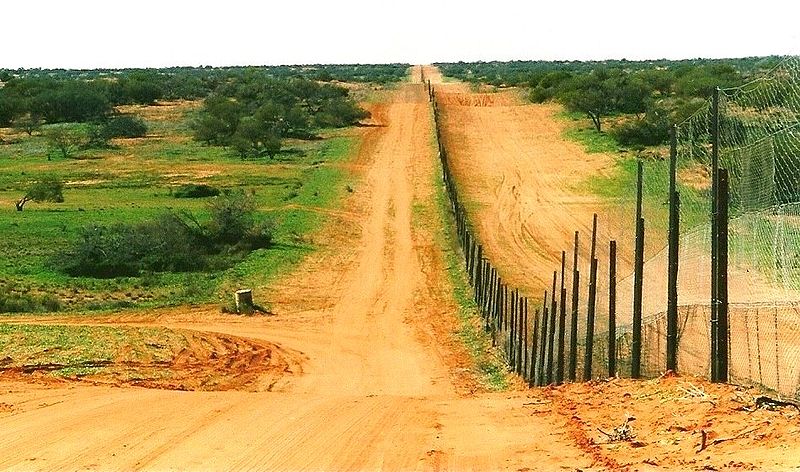 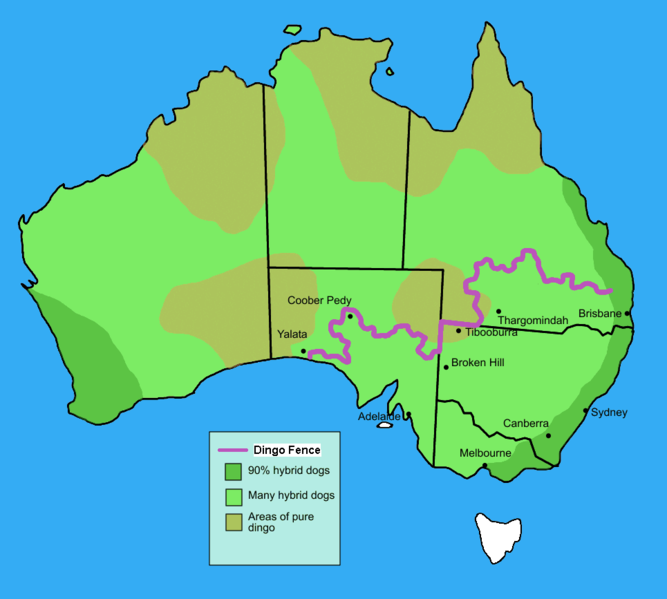 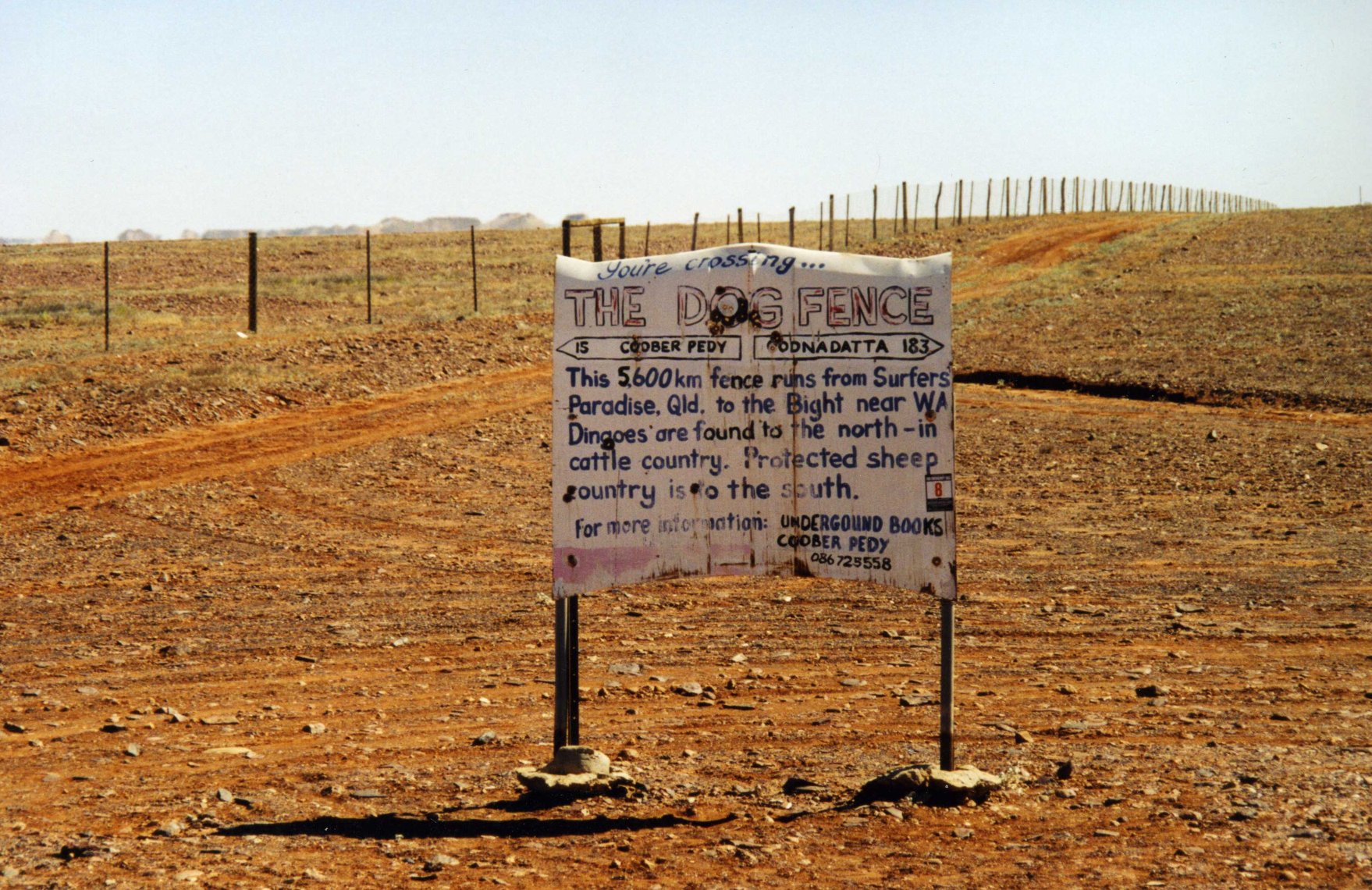 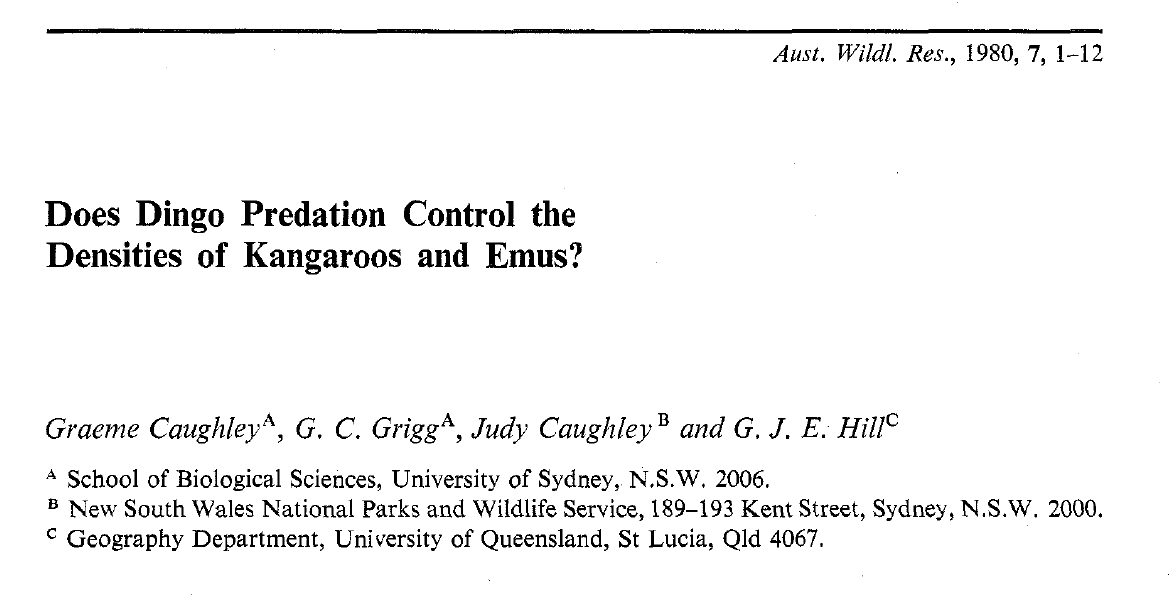 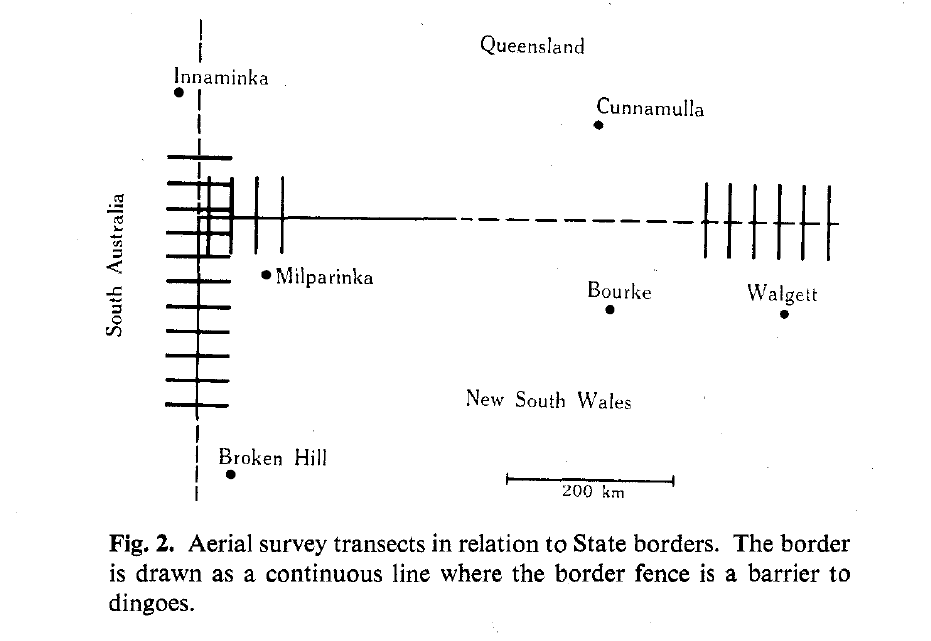 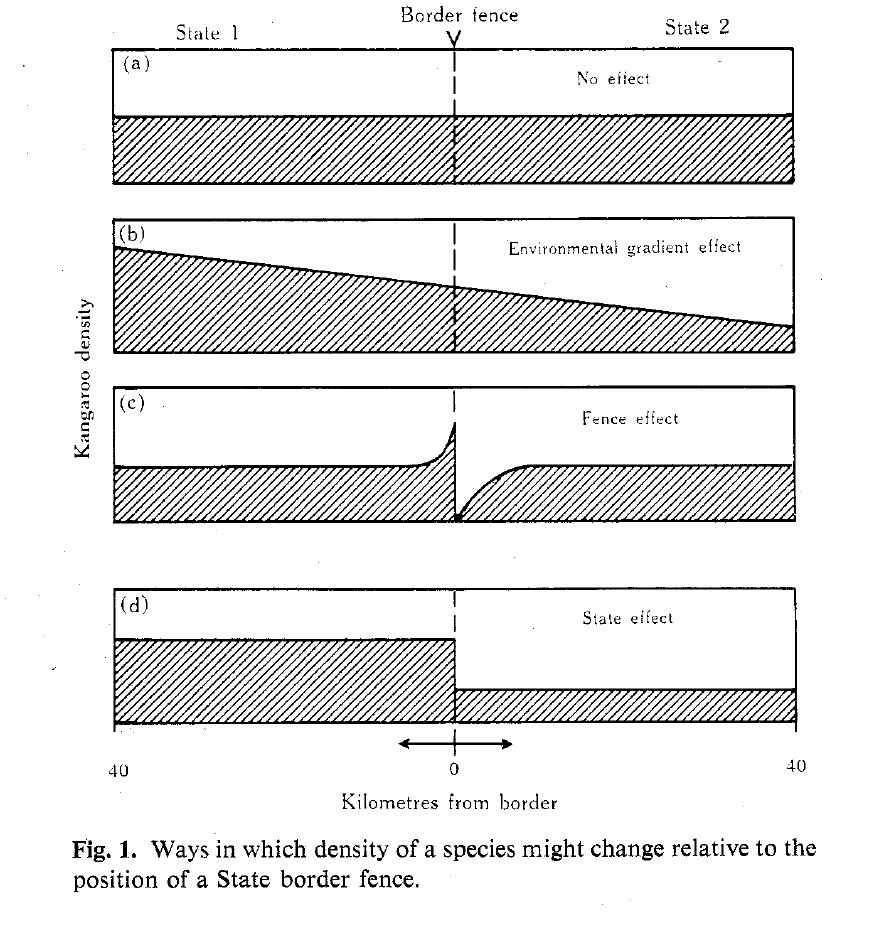 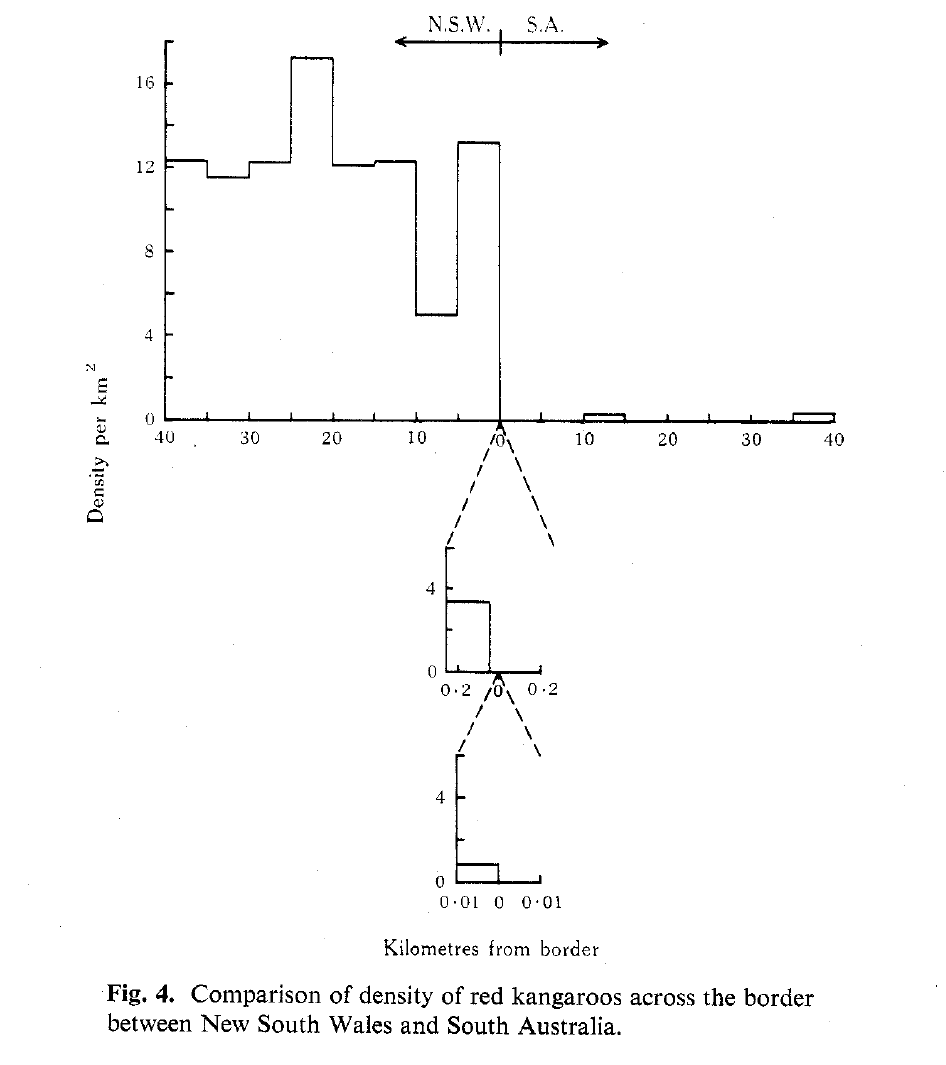 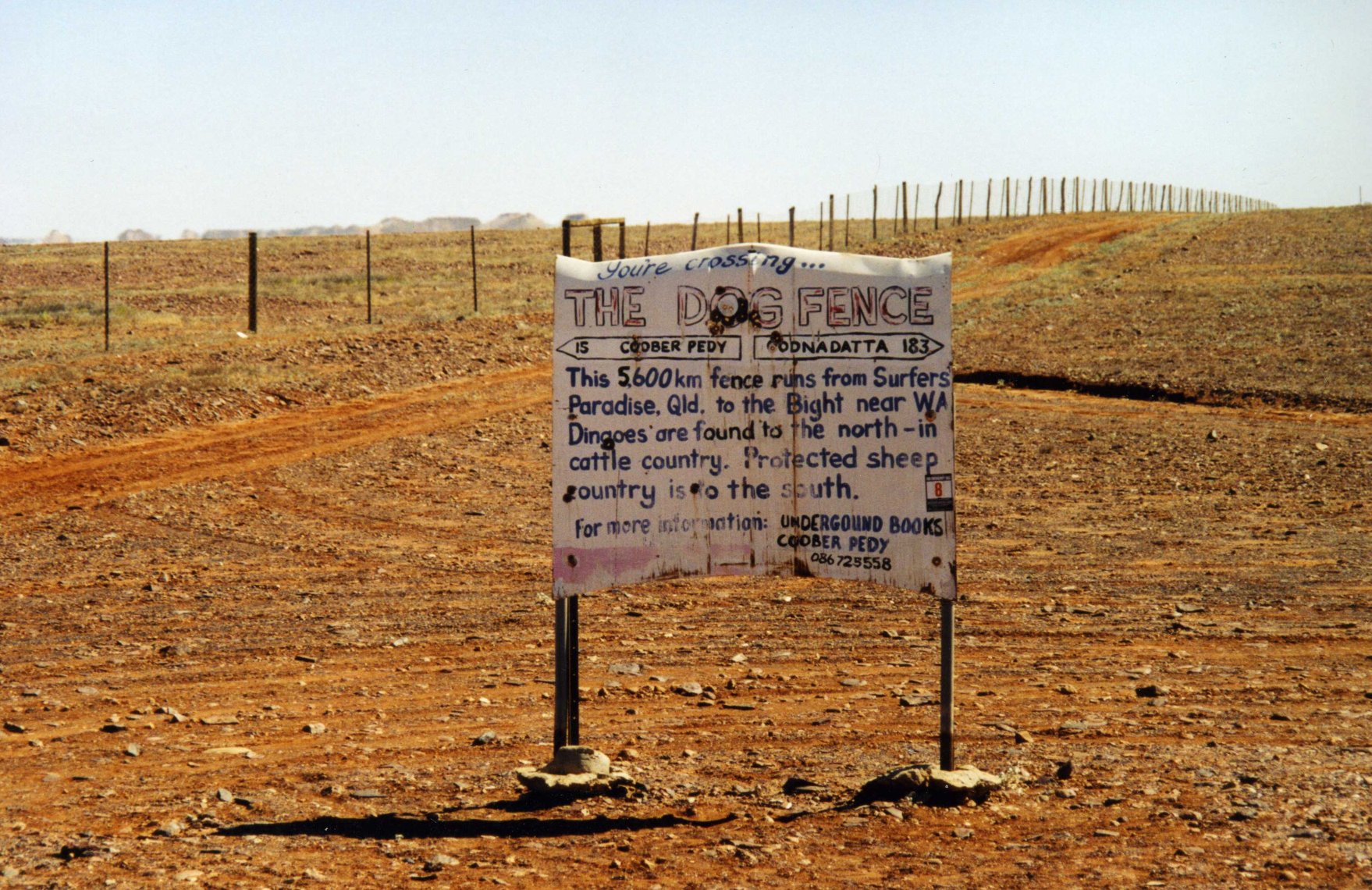 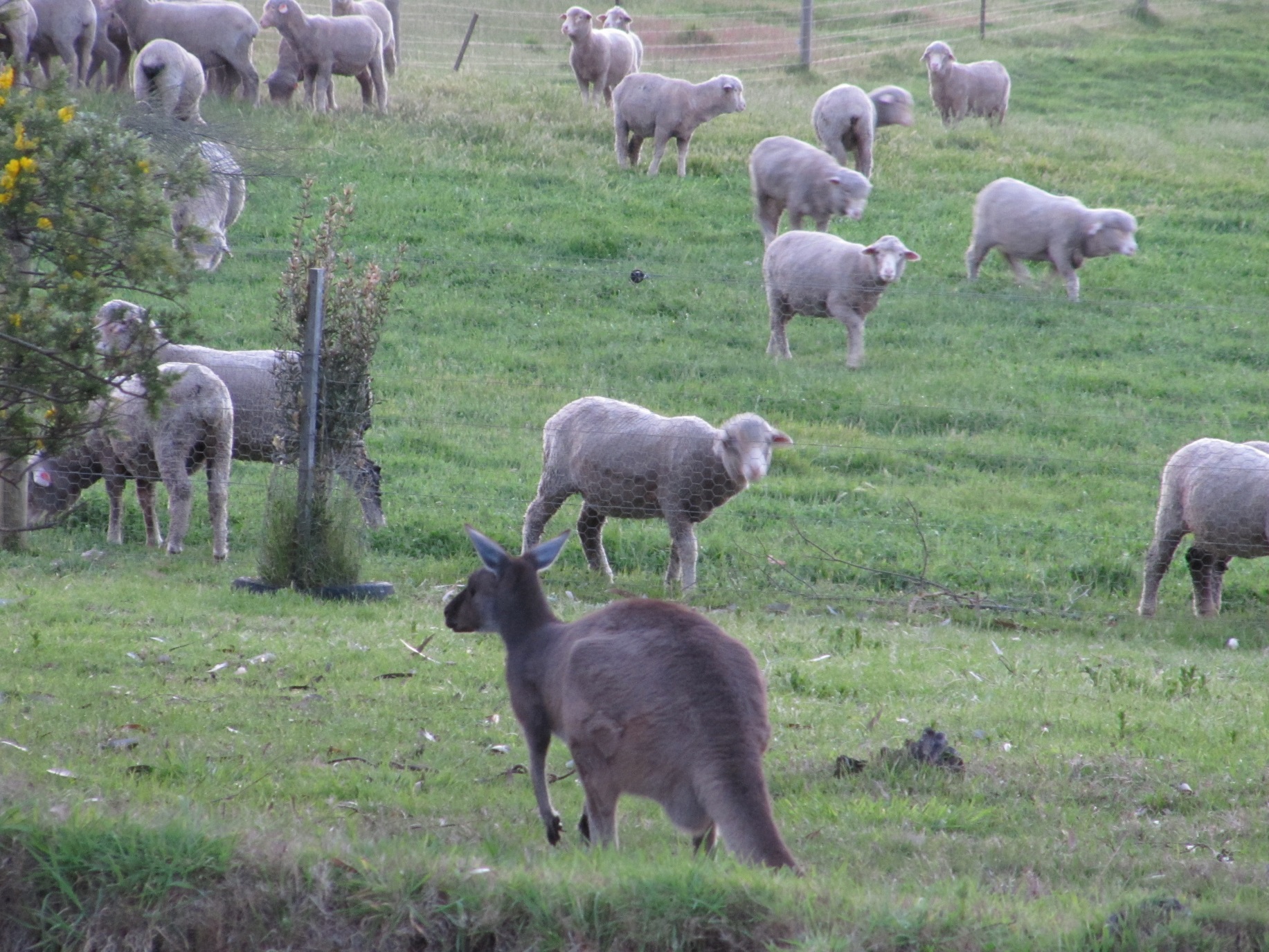 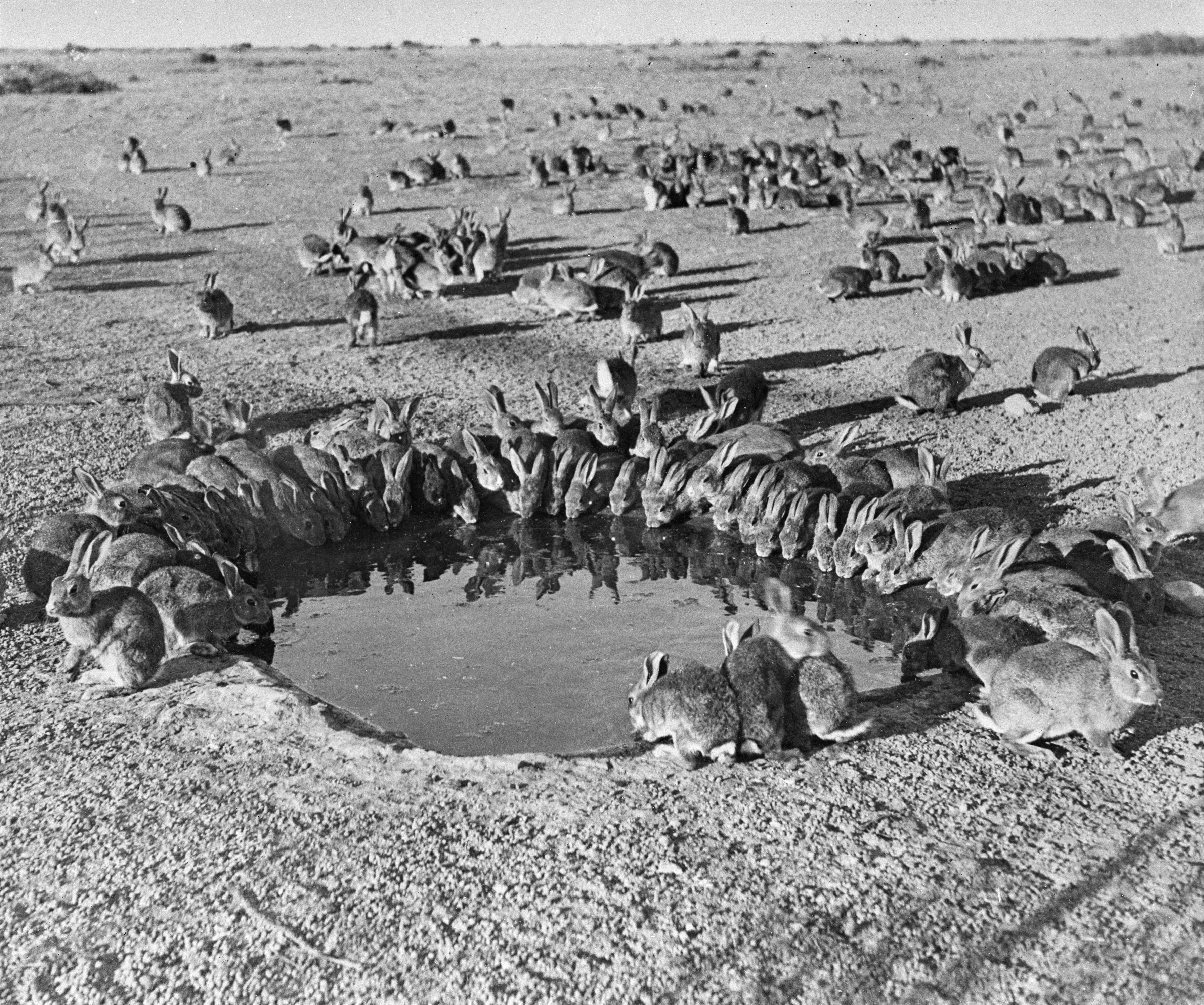 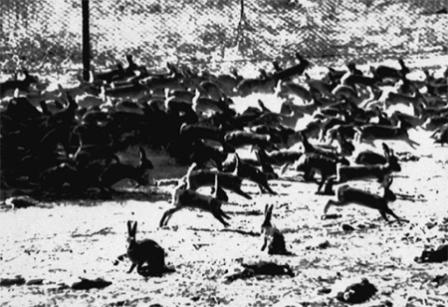 1859: "The introduction of a few rabbits could do little harm and might provide a touch of home, in addition to a spot of hunting.“

Early 1903: 1833 km ‘rabbit-proof’ fence in WA (but not NSW)

Did not work but tremendous numbers of emus died

1950s: myxoma virus, 99% mortality
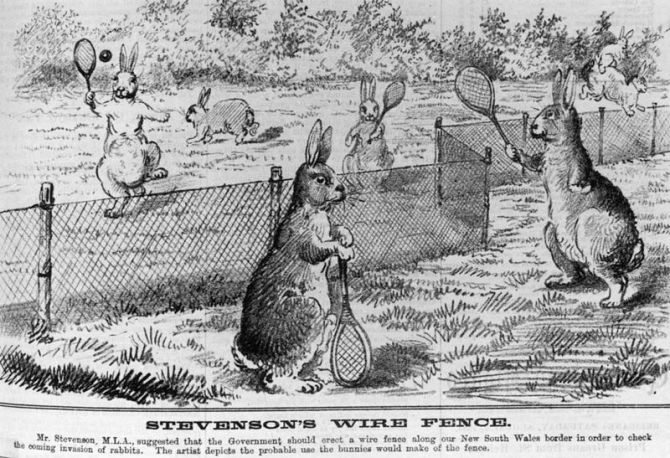 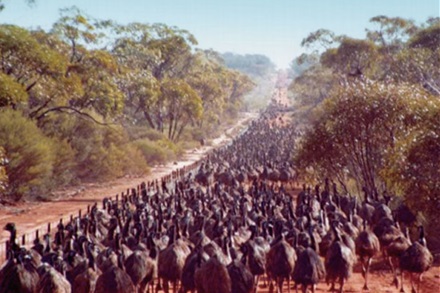